Цели на часот
Предмет:Италијански јазик

Oдделение: VI (шесто)
Наставник: Маја Милевска-Кулевска	
Основно училиште: ОУ Св.Климент Охридски-Битола
Ученикот треба да ги именува членовите на семејството
Ученикот треба да разбере слушнат/пишан текст во врска со семејството
Ученикот треба да ги искаже семејните врски во своето семејство
La famiglia
Ciao, ragazzi. Io mi chiamo Roberto. Oggi vi presento la mia famiglia. Allora, io ho una sorella che si chiama Giulia. Lei ha 14 anni. Mio padre si chiama Luigi e mia madre si chiama Anna. Lei ha un fratello, mio zio. Lui si chiama Angelo ed è sposato con Maria, mia zia. Loro hanno tre figli:mio cugino Tommaso, suo fratello Mattia e mia cugina Paola. I miei nonni sono al fondo della foto. Mio nonno si chiama Alberto e mia nonna si chiama Lucia. Che bella famiglia, eh?
Ciao, io mi chiamo Roberto.
Allora, ho una sorella. Lei si chiama Giulia e ha 14 anni. Mio padre si chiama Luigi e mia madre si chiama Anna.
Mio zio si chiama Angelo ed è sposato con Anna, mia zia. Loro hanno tre figli che sono i miei cugini: Tommaso, Mattia e Paola.
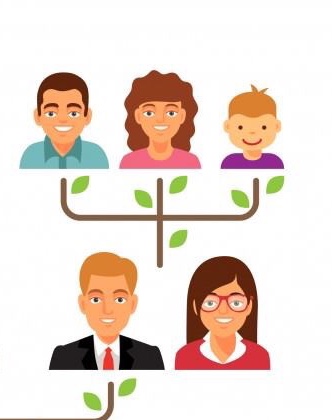 Ed ecco i miei nonni. Mio nonno si chiama Alberto e mia nonna è Lucia.
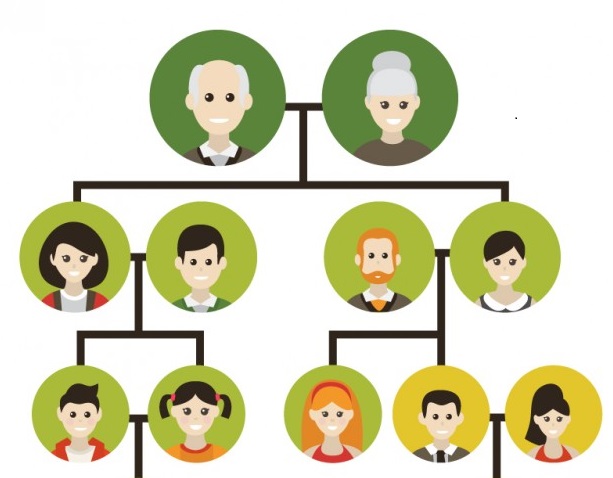 Mi chiamo Alessia, sono macedone e ho 10 anni. Mio_______ si chiama Luigi, invece mia _______ si chiama Maria. Lei ha una sorella, Sara, mia _____. E sposata con Mario, mio _____. I miei nonni sono i genitori di mia madre e mia zia. Mio _____ si chiama Pietro e mia ______ si chiama Angela.
Домашна работа: Именувај ги членовите на твоето семејство
Што научивме…
Научивме да ги именуваме членовите на семејството на италијански јазик
Научивме да ги искажеме семејните врски во нашето семејство
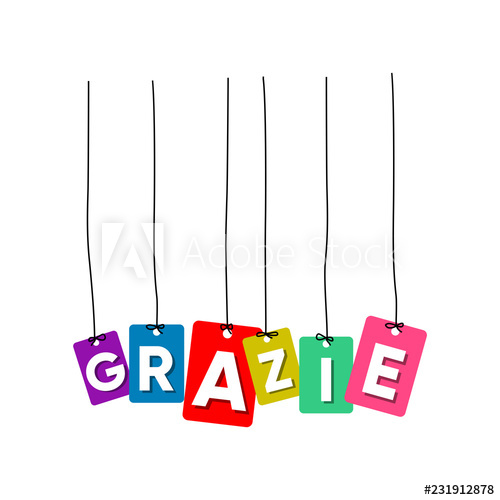